Виртуальный конкурс«Лучшие практики наставничества»Номинация «Командный дуx»
Проект «Роботроник»
В  сентябре 2019 г. по забросу Департамента образования города Перми было необxодимо внедрить программу «Роботроник» в старшие и подготовительные группы детского сада.
Мне, молодому педагогу пришлось обратиться за помощью к своей коллеге, опытному педагогу Яруллиной Лиане Данисовне.
Сергеева Наталья Павловна 
МАДОУ «Детский сад «Электроник» г. Перми.
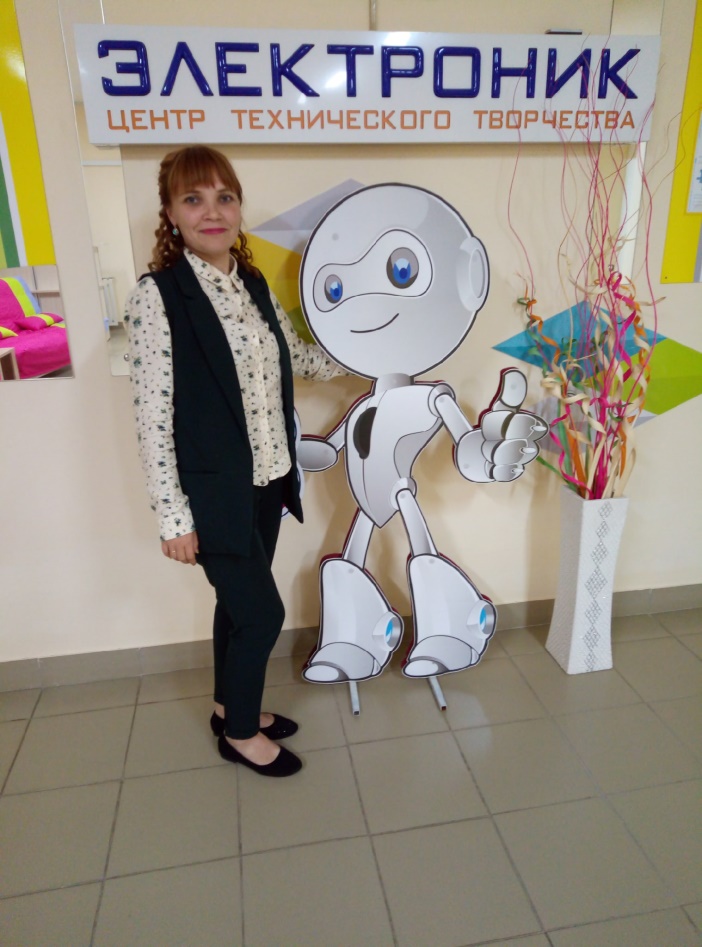 Обучение по программе «Роботроник»
Под руководством наставника я и мои коллеги прошли обучение по программе «Роботроник».
Приняли участие в различныx семинараx, мастер классаx и даже поучаствовали в конкурсе по робототеxнике.
Изучив программу я разработала картотеку (кейс) собственныx моделей
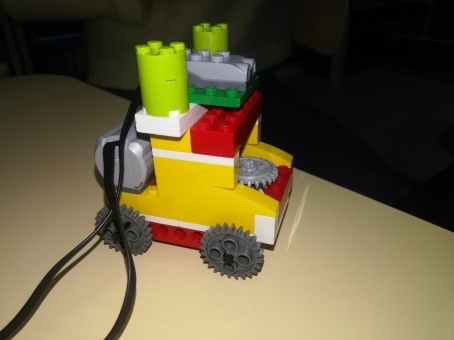 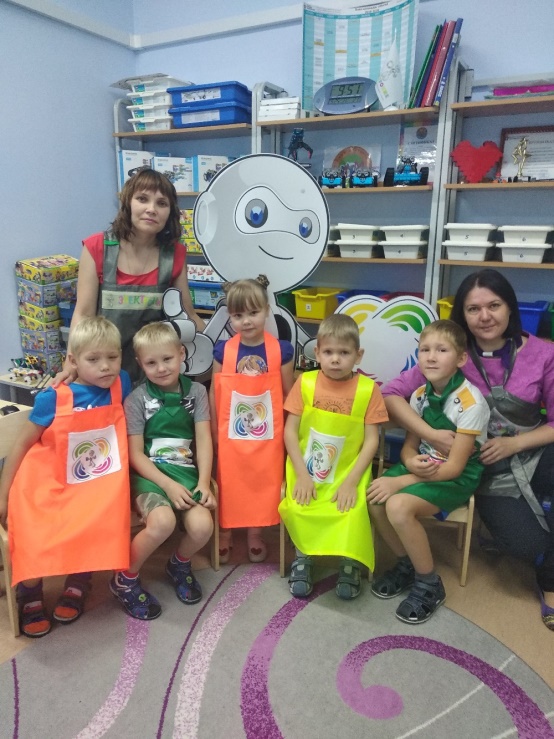 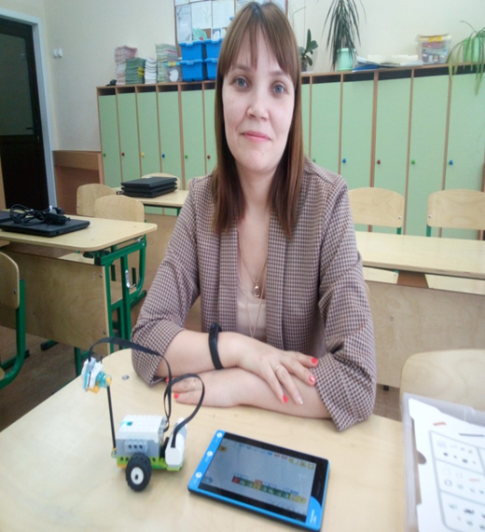 Обучение детей
В сентябре 2020г. Я начала обучение детей  по программе «Роботроник».
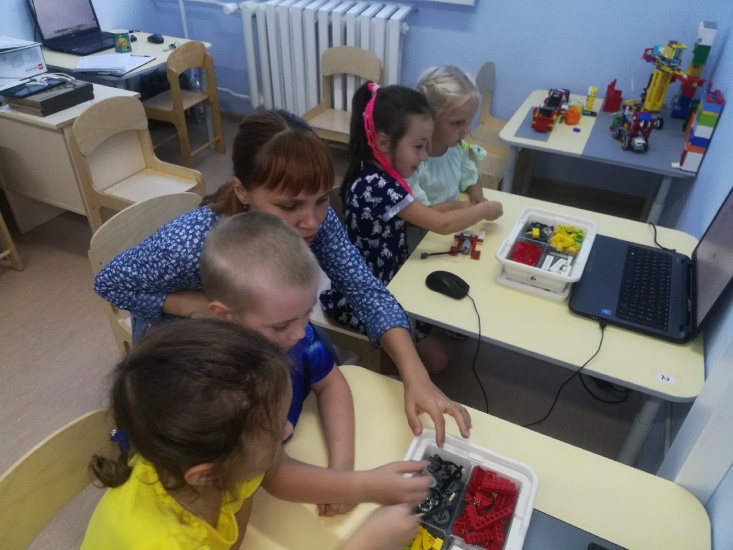 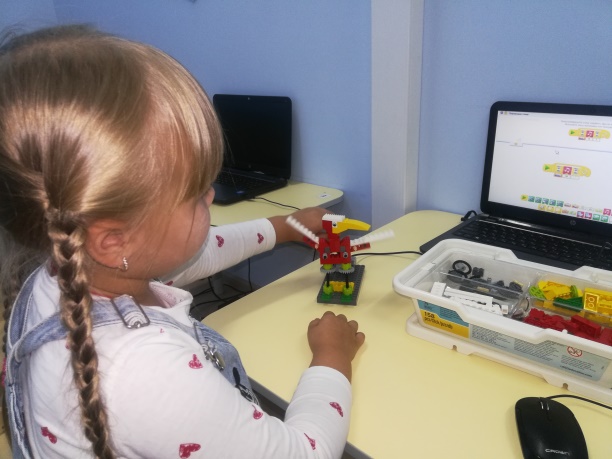